Insufficient State Data Ratings
Rating Definition, Description, and Considerations for Improvement Planning
Agenda
Brief overview of plan types and descriptors
Insufficient State Data Ratings in 2022
Considerations for AECs
Implications for Improvement Planning
Conducting Small N Analysis
Accessing state data analysis resources
Q&A
Meeting Norms
This webinar is being recorded. Slides and the recording will be posted to the CDE website. Q&A at the end of this session won’t be recorded.
Please mute your sound if you are not speaking.
Use the chat feature to ask questions throughout the presentation. I will take pause breaks to answer chat questions.
2
Background on Insufficient State Data (ISD) Ratings
3
Ratings
Descriptors


Meets Participation
Above 95% total participation rate in ELA and Math in 2022*



Low Participation 
Below 95% total participation rate in ELA and Math in 2022*



Decreased Due to Participation 
Below 95% accountability participation, once parent excuses are removed, in two or more content areas
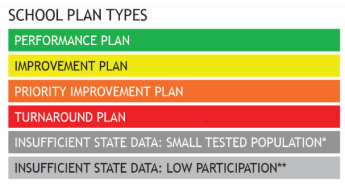 +
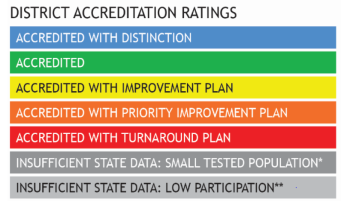 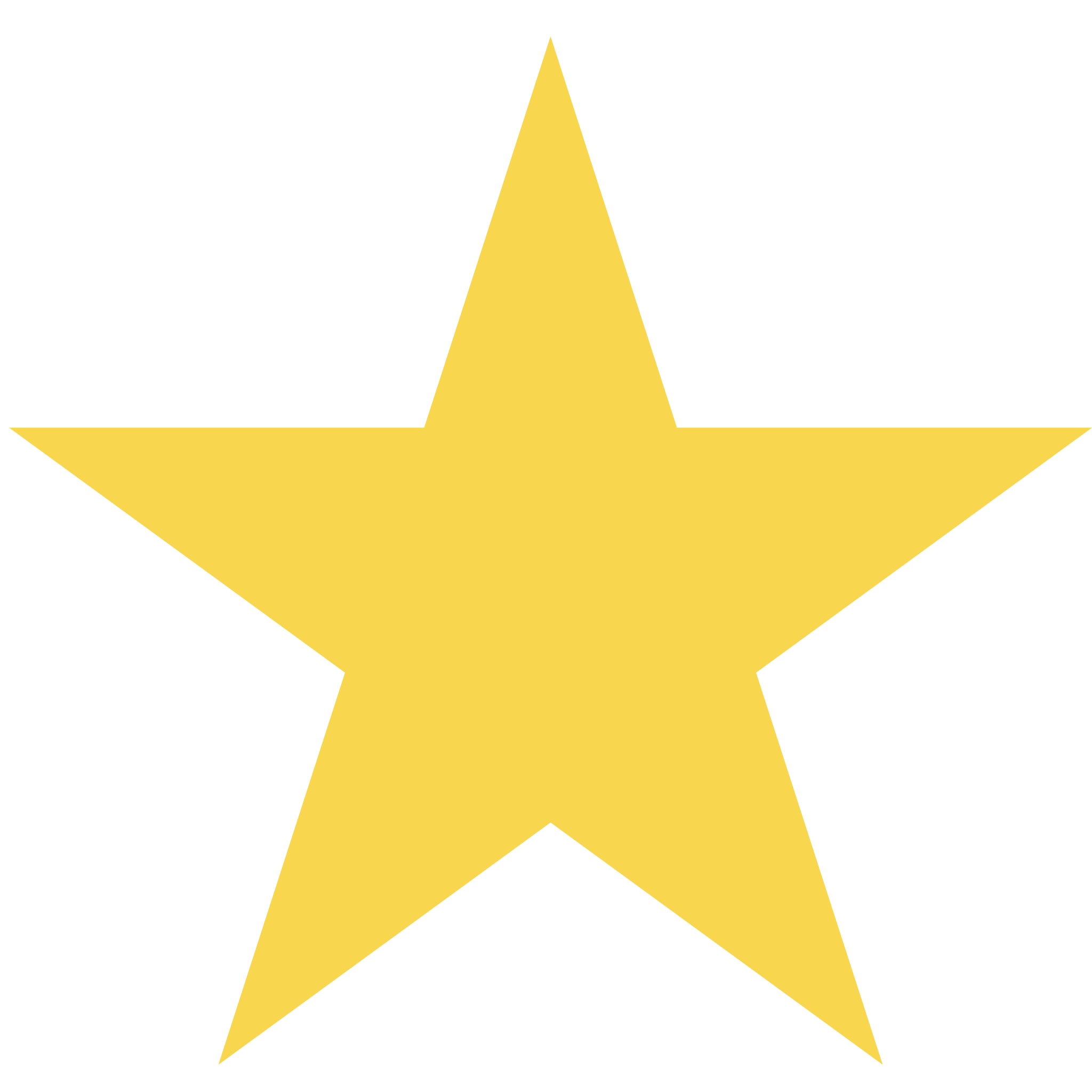 Unique to 2022
*Science participation is included for informational purposes only in 2022.
4
Background on Insufficient State Data Ratings
Insufficient State Data (ISD) Ratings are assigned when the state does not have enough data to assign a rating or plan type. 
There are multiple reasons an ISD rating can be assigned, including:
Small Tested Population
No Students at Grade Levels Tested for State Assessments
In 2022, No Achievement, Growth*, or Postsecondary Workforce Readiness Data
For multilevel schools, this also applies if one or more elementary, middle, or high school levels do not have reportable data for achievement or growth
In 2022, Less Than 25% Total Participation in English Language Arts and Math (science participation is included for informational purposes only in 2022)
*For this calculation, an ISD rating is assigned if there is no CMAS or P/SAT growth.
5
Considerations for Alternative Education Campuses (AECs)
Historically, ISD ratings have not been assigned to AECs.
In 2022, given the lack of state data and the potential lack of optional measure data, a portion of AECs will not have enough data to meaningfully determine their performance. 
Therefore, AECs are eligible to receive an ISD rating in 2022.
The criteria to assign an ISD rating to AEC schools is the same as non-AEC schools. 
For any AEC schools who participated in the Selection of Measures process, 2022 AEC ratings include optional measures for achievement and growth. AECs with only optional measures in both achievement and growth received a rating, not ISD.
6
Examples of ISD Frameworks
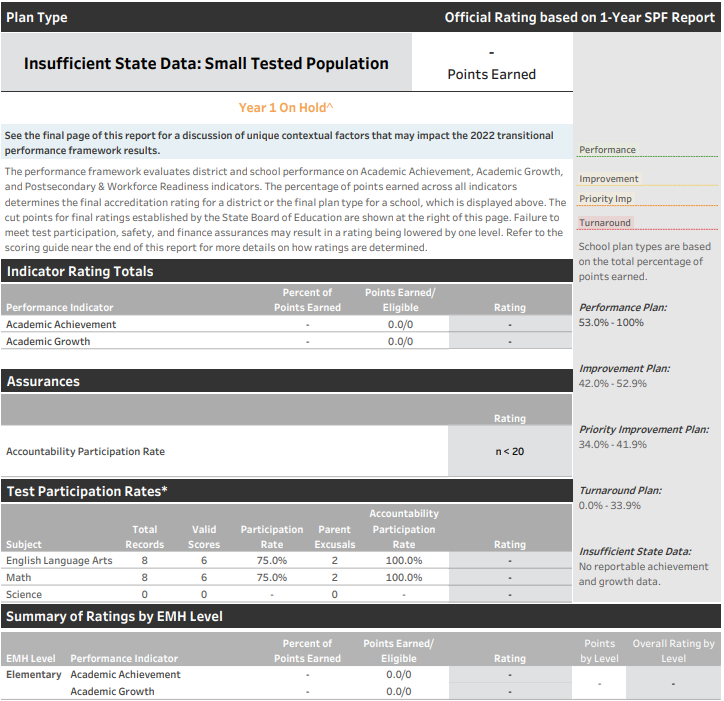 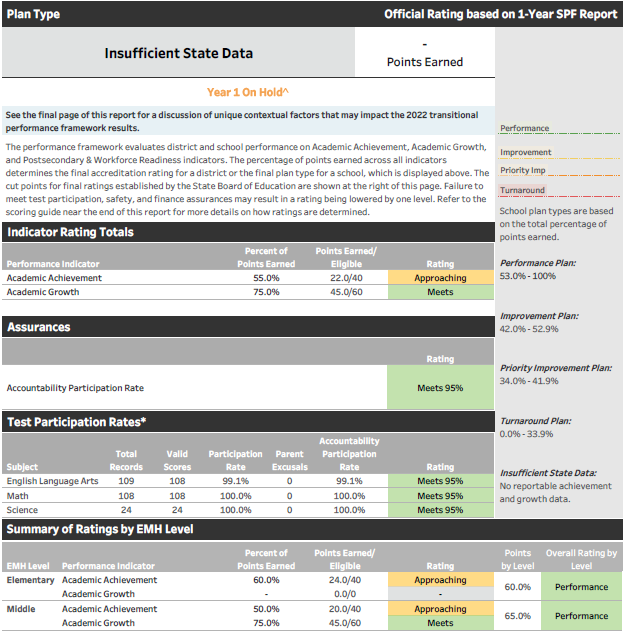 No reported state data
No growth data at the Elementary level
7
What are some implications of an ISD rating in 2022?
Performance watch status (on clock, on watch) holds.
May be eligible for Empowering Action for School Improvement (EASI) grants.
Not eligible for biennial flexibility for Unified Improvement Plan (UIP) submission.
Due to limitations in state assessment data, only one-year frameworks could be calculated in 2022. If your district/school typically receives the multi-year framework for your official rating, your school/district could be identified as ISD until a multi-year framework can be calculated.
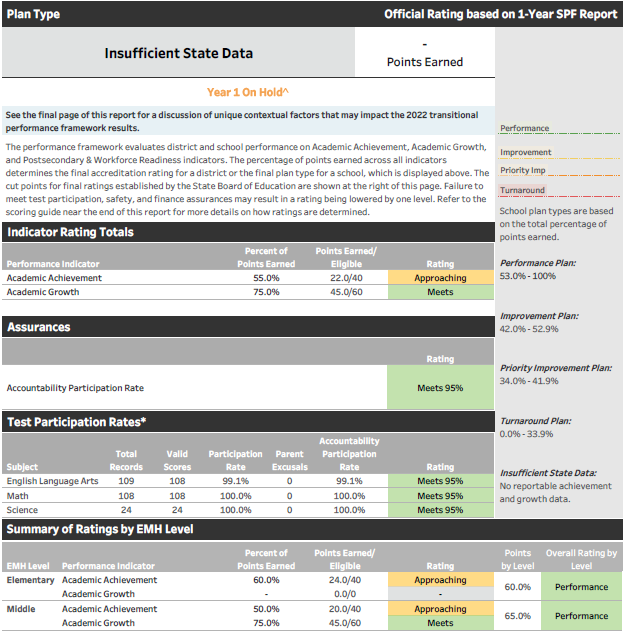 8
Implications for Improvement Planning
9
Improvement Planning as an ISD School/District
If new to ISD, use the previous plan type when considering current performance. If your school/district is on clock or on watch, you should respond to those planning expectations.
If previously identified as ISD, use the data you have available to determine the appropriate planning expectations for your school/district.
In either instance, make sure to look at any available state data for indications of need and signals for next year.
10
Protecting Student Personally Identifiable Information (PII)
In the UIP, you’ll describe historical and recent state and local data to understand the current state of your school.
Reported data should not be too small that the public can determine information about individual students. 
The Family Educational Rights and Privacy Act (FERPA) prohibits any disclosure of PII derived from education records.
Resource
Data Analysis for Small Student Populations (PDF) (Updated: July 2022) This guidance focuses on how to include analysis of data with small populations of students in the UIP. This resource is appropriate for all users that need to report on small student groups, either due to size of the school/district or disaggregated data analysis.
When reporting small student groups, protecting student identity must always take priority.
11
Considerations for Reporting Data Publicly
Local districts may have different policies or approaches to reporting small Ns. When reporting data in a public document, consider:
Including achievement data with student counts of more than 16
Including growth data with student counts of more than 20
Aggregating data across grade levels or years when data is too small to be publicly reported
12
Improvement Planning as an ISD School/District
Scenario 1:
Scenario 2:
State assessment data is not available.
State or local assessment data doesn’t yield clear trends for analysis.
Proposed Solution:
Proposed Solution:
Use non-assessment data to supplement assessment data. Attendance, course performance, and other non-assessment measures can be leading indicators of overall performance and offer additional nuance to the needs of students. Example: “Suspension and expulsion rates increased over the past three years (from 2% to 5% of students). 70% of behavior incidents involve male students, indicating disproportionate impacts for this population of students.”
Focus the collection and analysis of local data. Use SPF indicators (ex. achievement, growth, and postsecondary workforce readiness) to guide your analysis and acknowledge areas where N-counts are too low to be reported. Example: “Local data indicates achievement results for multilingual learners is increasing over the past three years. Due to low student n-counts, data cannot be reported publicly.”
13
Improvement Planning as an ISD School/District
Scenario 3:
Scenario 4:
Performance among groups or across time is similar.
Aggregation does not provide numbers that are large enough to yield representative or meaningful results.
Proposed Solution:
Proposed Solution:
Schools may use student-level metrics (like student growth percentiles or student scale scores) internally to provide more accurate and actionable data about performance. Describe the analysis and findings without sharing specific data. Example: “We analyzed student scale scores from 2019 to 2022 and found high school scores increased over that time.”
Aggregate the data to identify data trends or patterns. To aggregate, consider aggregating into single grade levels, multiple grade levels, or across multiple years. Example: “In Math overall, students with disabilities had an MGP of 35, which is not meeting state expectations.”
14
UIP Considerations: Specific School Models and Identifications
Federal Identification
Schools identified as Comprehensive, Targeted, or Additional Targeted Support and Improvement must complete a comprehensive needs assessment in the data analysis section of the UIP that includes an analysis of three years of data for disaggregated student groups. Aggregate data as needed to ensure data meets minimum thresholds.
Alternative Education Campuses
AECs have the option to include additional measures in the AEC SPF through the Selection of Measures process. Include this data in the UIP. For those AECs with a focus on a specific population, make sure not to neglect analyzing data for other student groups.
READ Act
Schools serving students in grades K-3 that are identified with a Significant Reading Deficiency are expected to (1) analyze READ assessment data to determine trends across grade levels and (2) include targets that address K-3 literacy development. Consider aggregating by K-3 overall and reporting trend data by foundational skills.
15
UIP Considerations: Combined Plan Submission
Districts with less than 1,000 students:
Automatically eligible for combined plan submission
Can have their District Accountability Committee (DAC) serve as their School Accountability Committee (SAC)
Districts with between 1,000 to 1,200 students:
Can request to create a combined plan for the district
For any district submitting a combined plan:
Combined plan must reflect analysis of data for all the indicators where the district/schools did not meet expectations
Combined plan still needs to address the magnitude of issues and supports for schools on the accountability clock
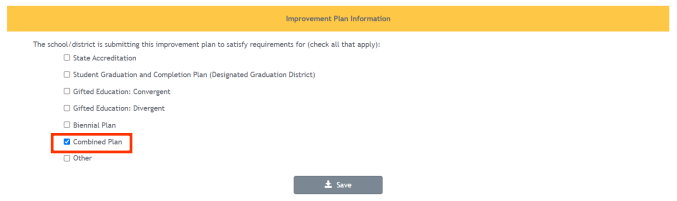 16
UIP Timeline Considerations
Unified Improvement Plan (UIP) Submission Deadline
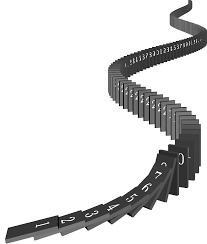 October 17 → October 25
For newly identified schools/districts:
January 17
17
Accessing State Data
18
Accessing State Data
Syncplicity
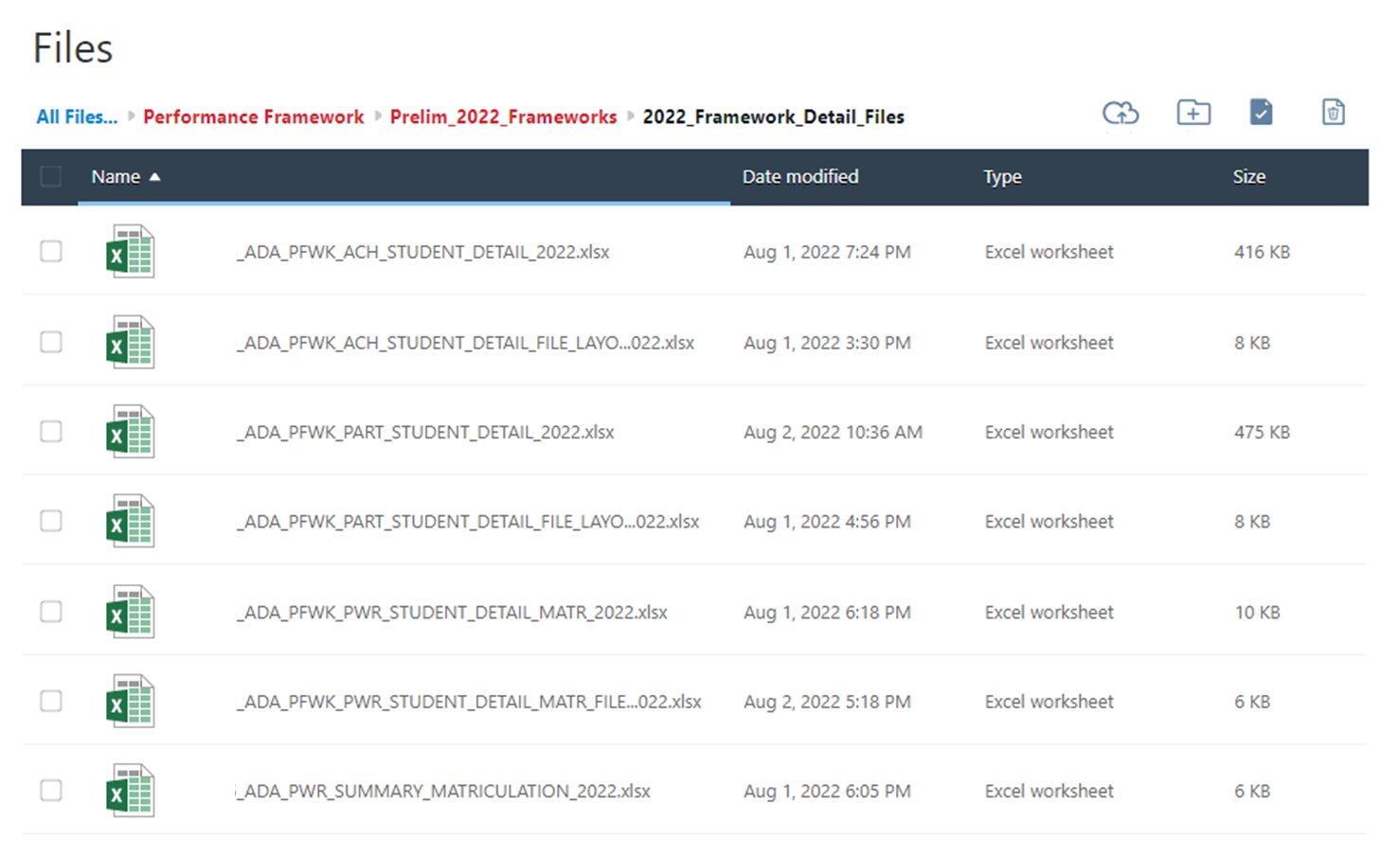 Includes student-level detail files of all the data that populates your performance framework for this year and prior years. You may use these files to conduct district or school-level analysis to identify patterns.
Available to District Accountability Contacts through their Syncplicity login.
19
19
Accessing State Data
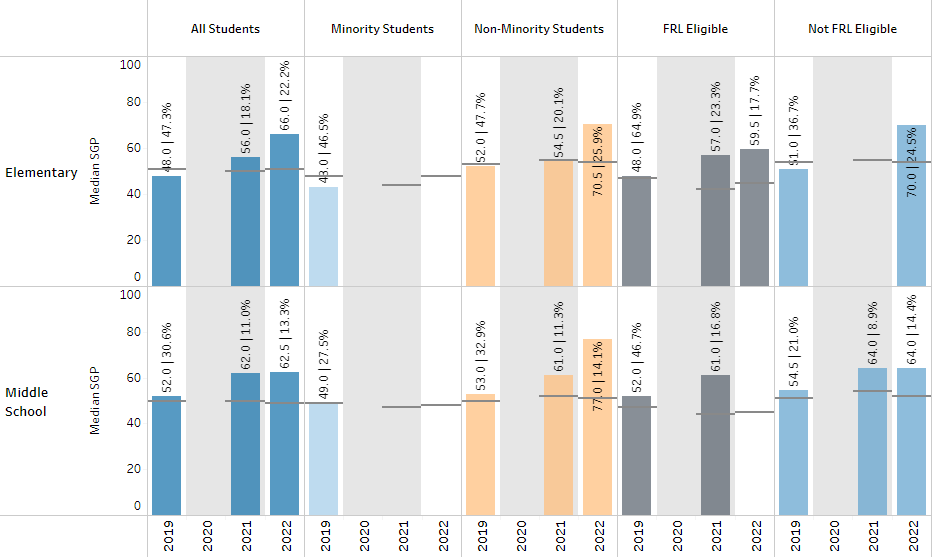 District and School Dashboard
Includes enrollment, achievement, growth, postsecondary workforce readiness, performance framework results, and demographic comparisons.
Available publicly (http://www.cde.state.co.us/district-school-dashboard) or in the UIP online system under “Current Performance” when you’re filling out your UIP.
Some data may be populated
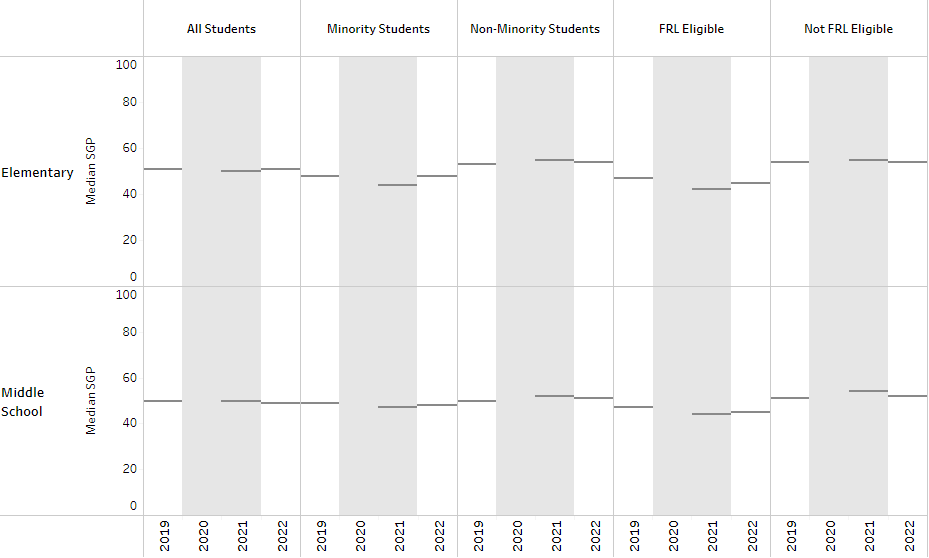 Some may not
20
20
Accessing State Data
N of 1 Report
Displays performance data for your district and schools even in cases where there are not enough records to meet the minimum n-count thresholds for public reporting.
Available by the end of next week to districts with a Tableau role (contact your district’s Local Access Manager to assign this role).
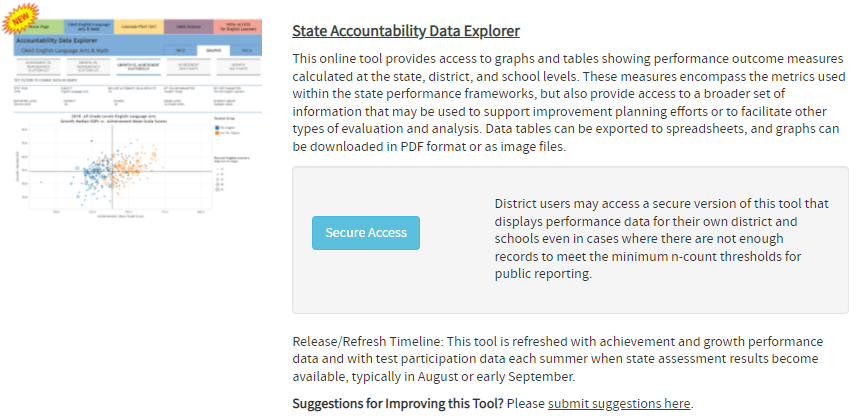 21
21
Other Data Tools and Reports
Education Statistics
Other Data Resources
Other education data is available in Excel files on the state website here: https://www.cde.state.co.us/cdereval
Available here: https://www.cde.state.co.us/accountability/schoolviewdataandresults
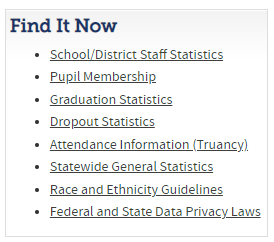 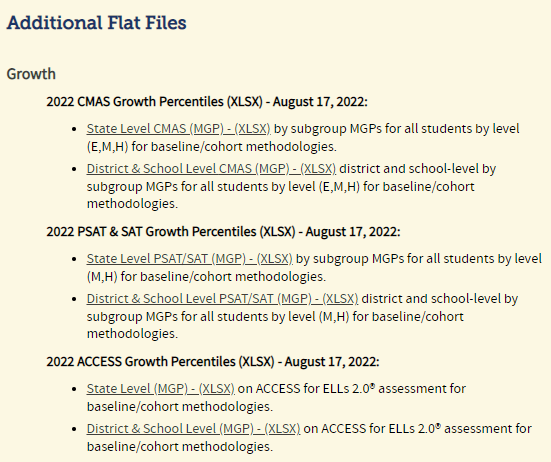 22
22
Resources
State Accountability Website - This page contains multiple updated resources about 2022 state accountability.
2022 Summary Change - This document describes the changes related to accountability and improvement planning for 2022. 
Participation and Accountability Guide - This resource describes assessment participation requirements and the role of participation in both state and federal accountability. 
Performance Watch Labels and Progression - This resource describes the performance watch process for the 2022-2023 school year and the associated requirements for each plan type, clock year, and performance watch status. 
District Accountability Handbook - This handbook provides an outline of the requirements and responsibilities for the state, district, and school stakeholders in the state’s accountability process.
UIP Homepage - This website provides access to all Unified Improvement Plan (UIP) training and resources.
23
Contact Us
Accountability and Improvement Planning
Dan Jorgensen, PhD
Training/Technical Assistance
720.245.4532
Jorgensen_D@cde.state.co.us
Aislinn Walsh
Request to Reconsider/Accreditation
720.614.2151
Walsh_A@cde.state.co.us 
Erin Loften
Training/Technical Assistance
720.475.0681
Loften_E@cde.state.co.us 
Lisa Medler
Exec.Dir., Accountability and Continuous Improvement
P 303.866.6993 | C: 303.656.6619
medler_l@cde.state.co.us
General accountability support:
accountability@cde.state.co.us
General UIP support:
uiphelp@cde.state.co.us
24
Q & A
(recording will stop here)
25